Муниципальное автономное дошкольное образовательное учреждение «Детский сад № 94» городского округа город Стерлитамак Республики Башкортостан
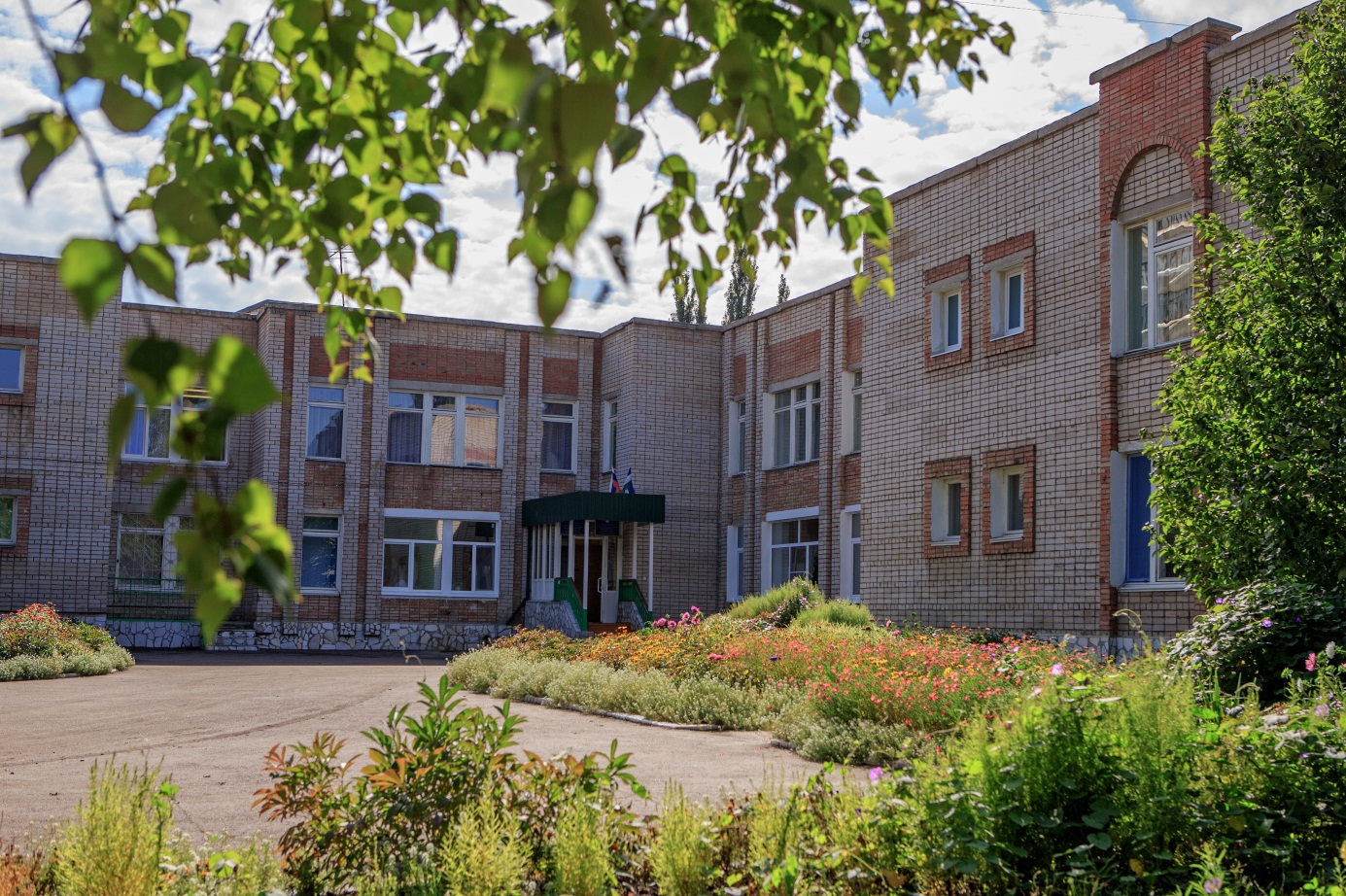 Шпенглер Анжелика Николаевна
учитель-логопед
высшая квалификационная категория
Ринолалия как нарушение речи
Ринолалия (гнусавость) - изменение тембра голоса, искажение произношения звуков в результате нарушения нормального участия носовой полости в процессе речи образования.Определить гнусавость можно:- на слух;- при поднесении зеркала к носу (если при произнесении слов безносовых звуков зеркало запотевает - открытая гнусавость;-  при произнесении слов с носовыми звуками зеркало не запотевает - закрытая).
Причины возникновения ринолалии
Органические центрального
Могут быть врожденные и приобретенные:
укороченное мягкое небо
отсутствие маленького язычка
укороченный или раздвоенный мягкий язычок
полипы, аденоиды, опухоли, искривления носовой перегородки, гипертрофия слизистой носа, травмы неба, последствия операций и болезней (перфорации, рубцовые изменения)
расщелины неба и губы различной величины и формы

Функциональные центральные
Функциональные периферические
Виды врожденных расщелин
сквозные: одно- и двусторонние
несквозные: полные и неполные 
субмукозные: несквозные, подслизистые, скрытые
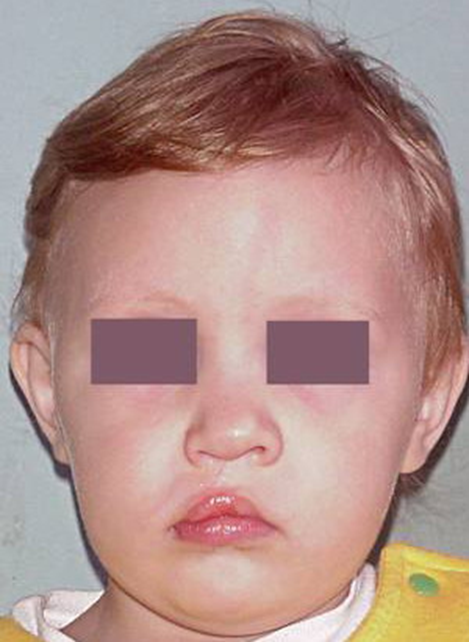 5 месяцев                                            1 год 3 месяцаМальчик со сквозной расщелиной верхней губы и нёба справа
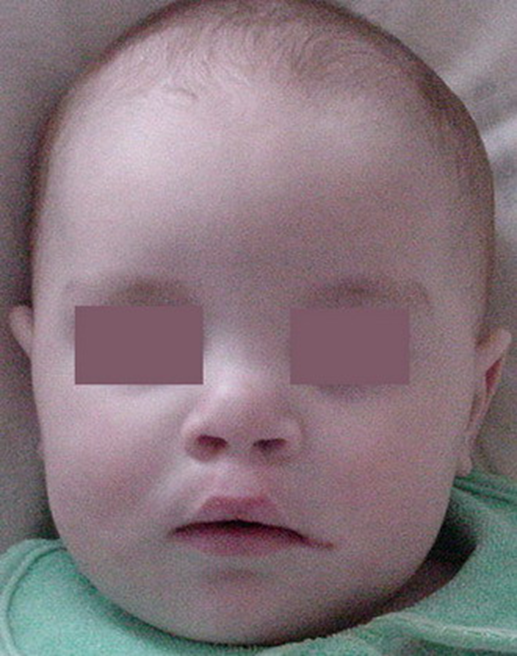 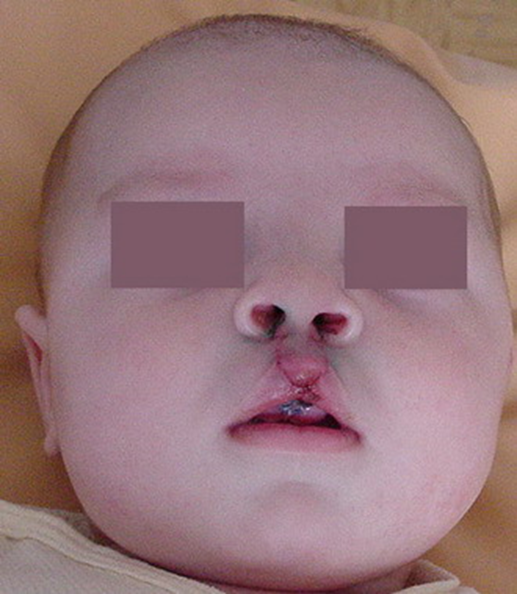 Ребёнок с двусторонней сквозной расщелиной верхней губы и нёба с выраженной протрузией межчелюстного фрагмента: в возрасте 3 месяцев – до операции, в возрасте 3 месяцев – через 10-дней после операции, в возрасте 6 месяцев.
Односторонняя полная расщелина губы и нёба
Неполное одностороннее расщепление неба
Полная двухсторонняя расщелина нёба
Различная степень поражения мягкого и твердого нёба
Расщелина губы:
частичные 
полные
После
До
Двухсторонняя расщелина губы
До
После
Односторонняя расщелина губы
Формы ринолалии
Открытая
закрытая
смешанная
Коррекция ринолалии
Комплексная коррекция ринолалии состоит в проведении следующих мероприятий:

Хирургическое исправление анатомических дефектов;
Ортодонтическое устранение и профилактика повторных деформаций верхней челюсти;
Лечебная общеукрепляющая физкультура;
Оториноларингологическая санация с целью предотвращения нарушения слуха;
Психотерапевтическая помощь.
Основные направления ранней логопедической помощи
Нормализация речевого и физиологического дыхания;
Восстановление правильного небно-глоточного смыкания;
Формирование корректной артикуляции;
Исправление звукопроизношения;
Устранение назального тембра голоса;
Закрепление навыков свободного речевого общения;
Приведение в норму просодической стороны речи;
Развитие звукового анализа и фонематического восприятия;
Предупреждение дисграфии и дислексии;
Контроль над общим развитием речи.
Эффективность лечения ринолалии зависит:
Выраженности артикуляционных дефектов;
Сопутствующих нарушений и заболеваний;
Сроков начала лечения;
Времени и качества проведенных операций;
Возраста больного;
Степени его компенсаторных возможностей;
Состояния слуха;
Особенностей личности;
Состояния интеллекта;
Влияния речевой среды.
Спасибо за внимание
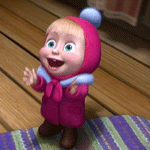